Πώς πλένω τα χέρια μου
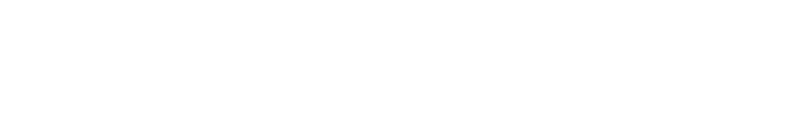 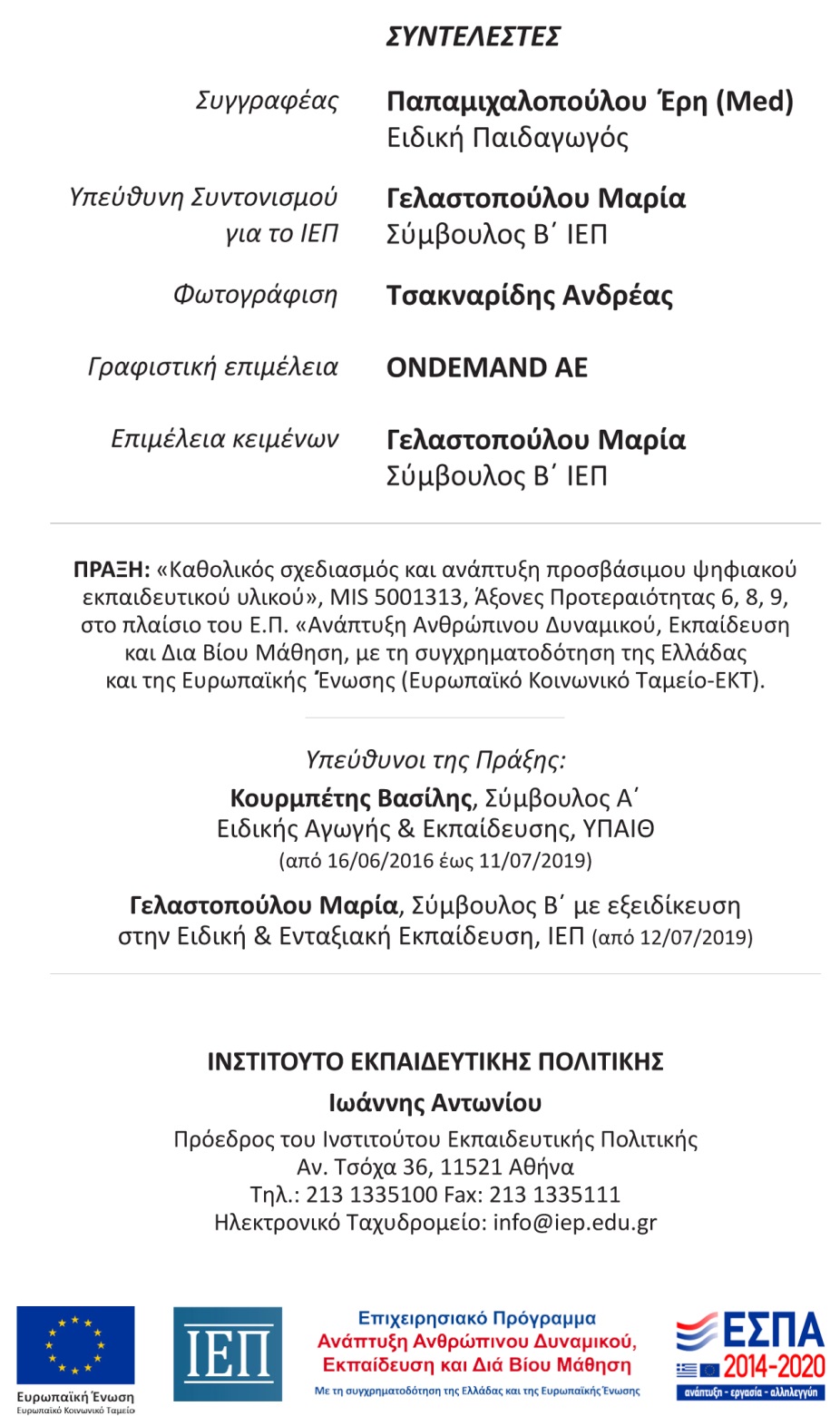 Όταν τα χέρια μου είναι βρώμικα, πάω στο μπάνιο για να τα πλύνω.
Ανοίγω τη βρύση.
Βάζω σαπούνι.
Τρίβω μεταξύ τους τα δάχτυλά μου, μέχρι να γίνει σαπουνάδα.
Ξεπλένω τα χέρια μου με νερό, μέχρι να φύγει η σαπουνάδα.
Κλείνω τη βρύση.
Παίρνω χαρτί.
Σκουπίζω τα χέρια μου.
Πετάω το χαρτί στα σκουπίδια.
Τώρα τα χέρια μου είναι και πάλι καθαρά!